Korelační koeficent
Průměrný roční počet úmrtí souvisejících s opiáty (2009–2013) a nejlepší dostupné údaje odhady problémových uživatelů opiátů – Co nám ukazuje tento graf? Proč ho používáme?
(zdroj grafu a dat: EMCDDA assessment of drug-induced death data and contextual information in selected countries)
Rozptyl (https://www.matweb.cz/rozptyl/)
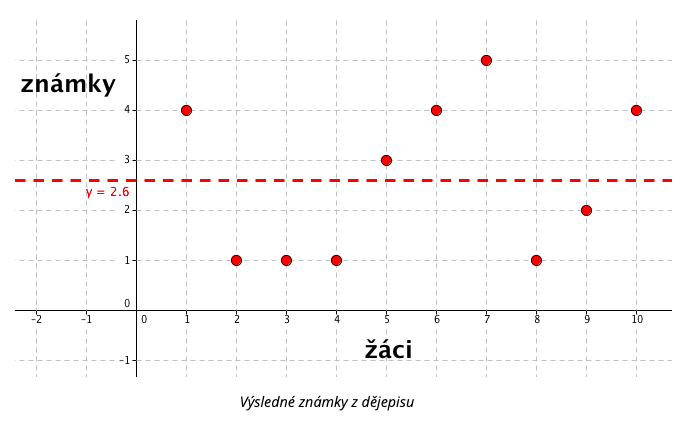 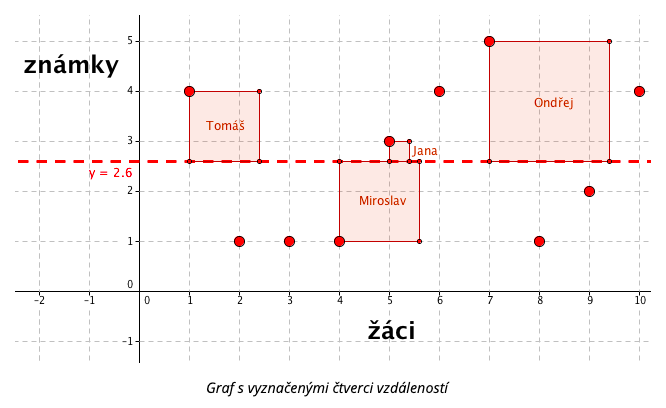 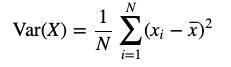 Kovariance
Míra toho, jak dvě proměnné variují společně.
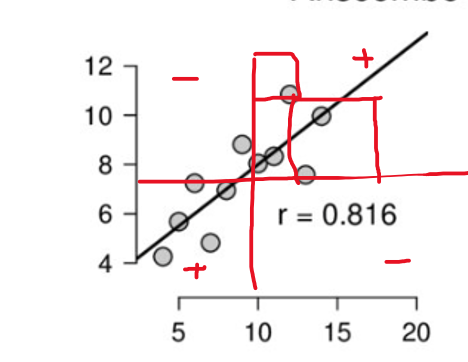 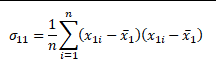 [Speaker Notes: odpovídá nějaké funkci? Parabola a kvadratická funkci – vliv vyjádřen druhou mocninou]
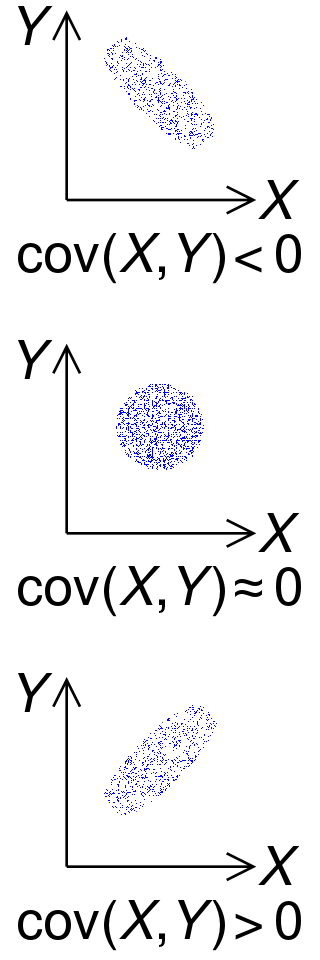 Kovariance
cov(X,Y) < 0 - mezi veličinami X a Y je inverzní vztah (jedna roste a druhá klesá a naopak)
cov(X,Y) = 0 - veličiny X a Y jsou navzájem nezávislé
cov(X,Y) > 0 - veličiny X a Y se pohybují stejným směrem (současně rostou nebo klesají)
zdroj obrázku: https://en.wikipedia.org/wiki/Covariance
Korelace?
Korelační koeficienty
Nepraktičnost kovariance
Hodnoty kovariance nejsou samy o sobě příliš vypovídající (stejně jako hodnoty rozptylu)
Problematická interpretace – hodnota odvisí od rozptýlenosti obou proměnných
Hodnoty kovariance mají příliš velké rozpětí (teoreticky nabývají hodnoty od mínus nekonečna do plus nekonečna)
 nutnost standardizace
 Proto využíváme standardizovanou verzi kovariance (korelaci), která nabývá hodnot od -1 do 1
Jak standardizujeme? Pearsonův korelační koeficient
Vytvořil Pearson
Vydělíme kovarianci součinem směrodatných odchylek (standardizujeme)
ρ=cov(X,Y)/(σX∗σY)
Pearsonův korelační koeficient
Intervalový nebo poměrový charakter proměnných; 
Lineární vztah; 
Dvojrozměrné normální rozložení (řešíme v případě dvou proměnných).
Pearsonův korelační koeficient: interpretace
Hodnoty od -1 do 1
Korelace je míra lineární asociace (lineární z latinského linearis: tvořeno přímkami), ale není to lineární metrika síly vztahu
Interpretace korelačního koeficientu: Pearsonův korelační koeficient na druhou vyjadřuje podíl rozptylu v jedné proměnné, který dokážeme predikovat při znalosti druhé proměnné
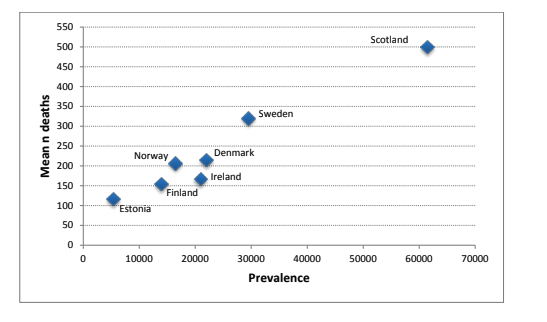 Korelace zachycuje lineární vztah
zdroj: https://en.wikipedia.org/wiki/Correlation
Pearsonův korelační koeficient
Nabývá hodnot <1;1>
0 = závislost není
1 = perfektní závislost (hodnoty obou proměnných společně rostou)
– 1 = perfektní závislost, ale opačná (jedna hodnota klesá, druhá stoupá)
Jak silná je souvislost? Pearsonův koeficient
Hodnoty -1 a +1 odpovídají dokonalému lineárnímu vztahu
Doporučení pro hodnotu r:
+/- 0,1 - 0,3 = slabá souvislost
+/- 0,3 - 0,5 = středně silná
+/- 0,5 - 1 = silná souvislost
Nicméně záleží na kontextu
Korelace měří pouze lineární souvislost
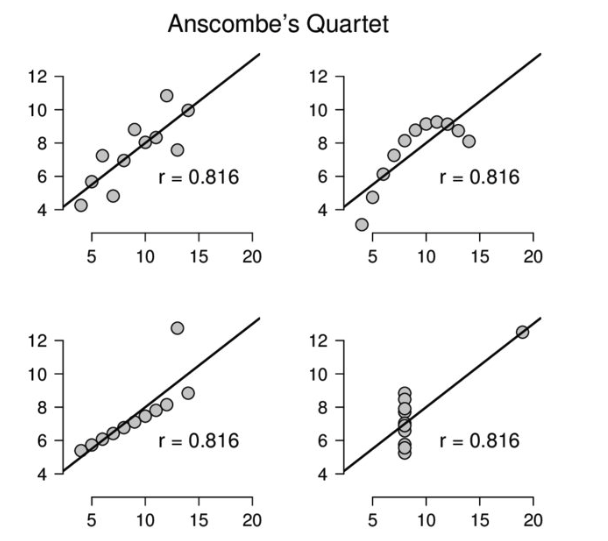 Že se neobjeví korelace neznamená, že není mezi proměnnými vztah
Pouze se neobjevil lineární vztah
Pro který z těch 4 obrázků je nejvhodnější proložit přímku?
Korelace měří pouze lineární souvislost
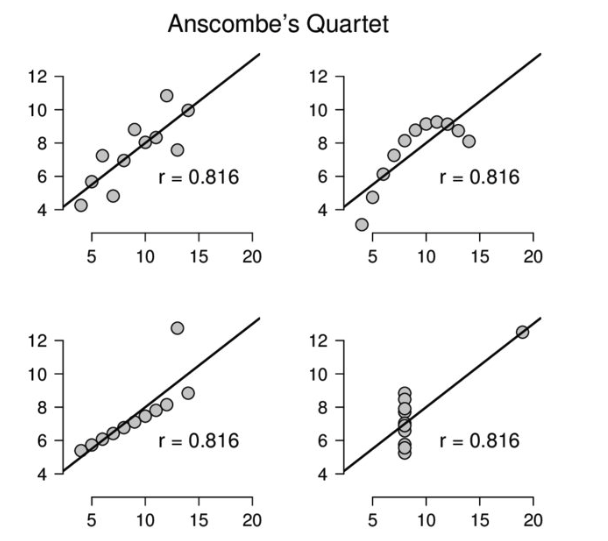 Obrázek 3.
s významným odlehlým pozorováním, které posouvá přímku
Může být například chyba měření
[Speaker Notes: odpovídá nějaké funkci? Parabola a kvadratická funkci – vliv vyjádřen druhou mocninou]
Korelace měří pouze lineární souvislost
Obrázek 2. – odpovídá nějaké funkci?
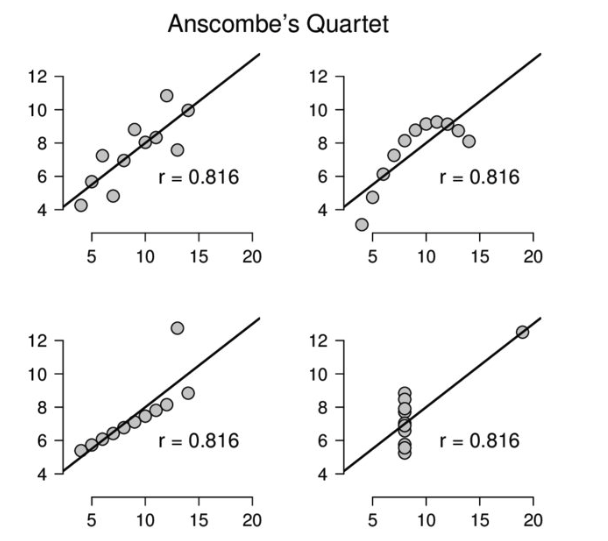 [Speaker Notes: odpovídá nějaké funkci? Parabola a kvadratická funkci – vliv vyjádřen druhou mocninou]
Korelace měří pouze lineární souvislost
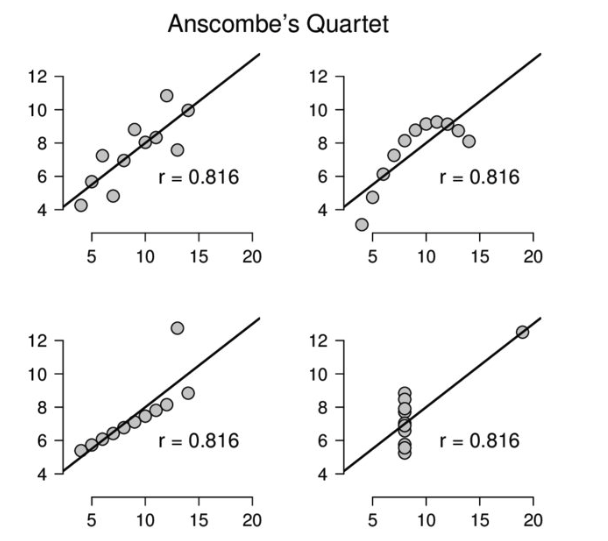 Obrázek 2. – kvadratická funkce
Důležitost zobrazení
Kdybychom použili model zohledňující tento typ vztahu, tak získáme lepší výsledky
Důležitost vizualizace a zobrazení dat
[Speaker Notes: odpovídá nějaké funkci? Parabola a kvadratická funkci – vliv vyjádřen druhou mocninou]
Korelace měří pouze lineární souvislost
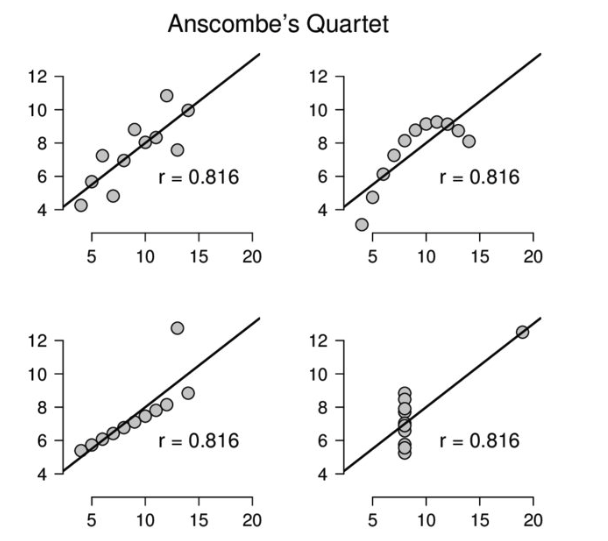 Obrázek 4.
odlehlé pozorování způsobuje, že korelace nám ukáže vztah, který ale v datech není
Důležitost vizualizace
[Speaker Notes: odpovídá nějaké funkci? Parabola a kvadratická funkci – vliv vyjádřen druhou mocninou]
Pearsonův korelační koeficient (ale pozor žádný jiný!)
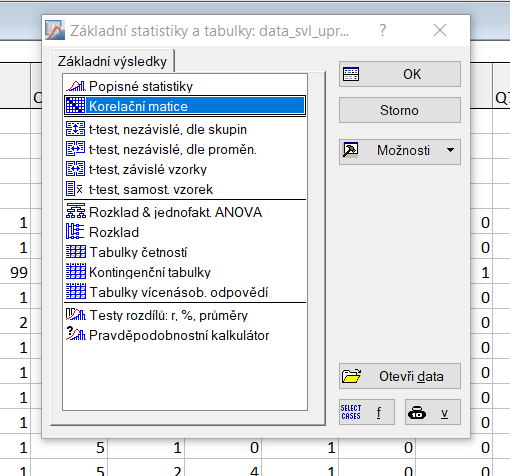 Pearsonův korelační koeficient: rizikové užívání konopí a hazardní hraní
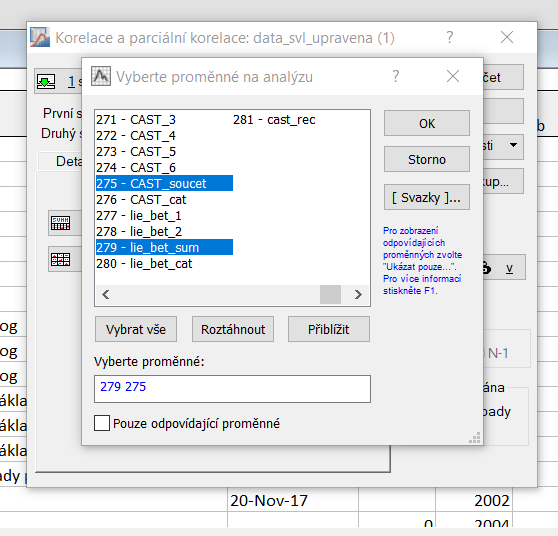 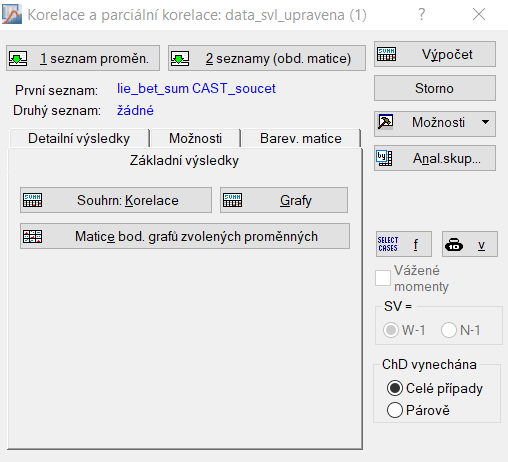 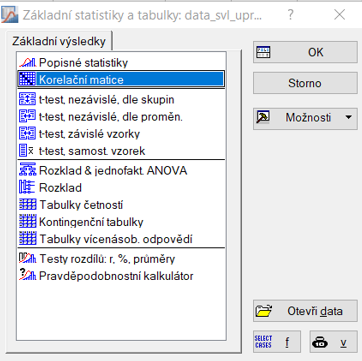 Patrně by nebyly naplněny předpoklady pro vhodné použití tohoto koeficientu,ale v našich datech nemáme lepší příklady
Výsledky stručné
Vložit doporučení pro interpretaci hodnot
P-hodnota – testuje přítomnost lineárního vztahu
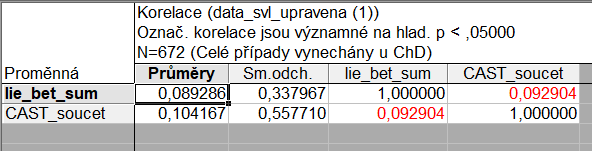 Výsledky podrobné – pokračujeme v analýze
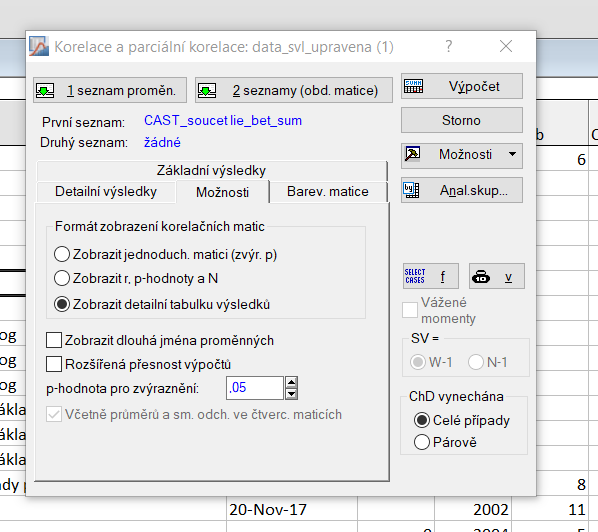 Výsledky podrobné
Koeficient determinace (r2): kolik rozptylu v jedné proměnné může být vysvětleno rozptylem ve druhé proměnné
Korelační koeficient
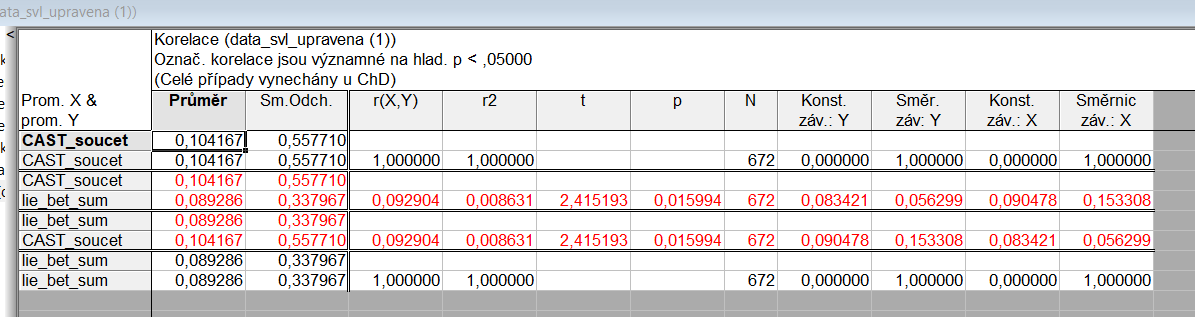 Grafické zobrazení?
Grafické zobrazení?
proměnné nenaplňují podmínky Pearsonova korelačního koeficientu
Biseriální Pearsonův korelační koeficient
Biseriální korelace měří lineární závislost mezi spojitou číselnou a dichotomickou proměnnou
Země, rizikové užívání konopí a hazardní hraní
Souvisí přebývání v ČR nebo SR s rizikovým užíváním konopí?
Postupujeme stejně akorát vložíme proměnnou země
Co když proměnné nesplňují podmínky pro použití Pearsonova korelačního koeficientu?
Spearmanův korelační koeficient
Převede pozorování na pořadí z nich se vypočítá Pearsonův koeficient
Jde o neparametrickou metodu (nespoléhá se na předpoklad konkrétní základní distribuce nebo na jakékoli jiné specifické předpoklady o parametrech populace), která využívá při výpočtu pořadí hodnot sledovaných veličin, nevyžaduje tedy normalitu dat
Výhodou je, že lze tuto metodu použít pro popis jakékoliv závislosti - lineární i nelineární
Spearman: příklad
(Zdroj: https://portal.matematickabiologie.cz/index.php?pg=aplikovana-analyza-klinickych-a-biologickych-dat--analyza-a-management-dat-pro-zdravotnicke-obory--zaklady-korelacni-analyzy--spearmanuv-korelacni-koeficient)
Jak spočítáme Spearmana?
1. Možnost: změníme proměnnou na pořadí a spočítáme Pearsonův korelační koeficient
Spearman: 1. Možnost
Zkopírujeme si proměnnou CAST_soucet a změníme na pořadí
Nicméně nejprve si vytvoříme novou proměnou: CAST_soucet_rank
Do ní můžeme zkopírovat a vložit hodnoty původní proměnné (CAST_soucet)
Spearman: 1. Možnost
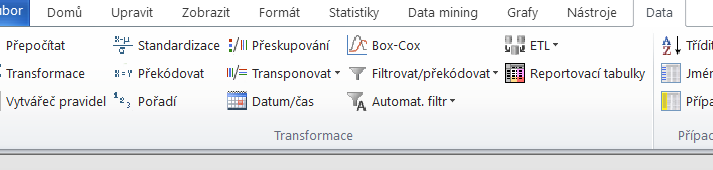 Změníme hodnoty na pořadí
Spearman: 1. Možnost
To samé udělám pro proměnnou LIE/BET
Vyhodnocení
postupuji stejně jako u Pearsonova korelačního koeficientu
2. Možnost vypočítání Spearmanova korelačního koeficientu
Spearman: 2. Možnost
Neparametrické testy – obvykle nevyžadují žádné zvláštní předpoklady ohledně rozdělení pravděpodobnosti náhodné veličiny nevyžadují
Spearman: 2. Možnost
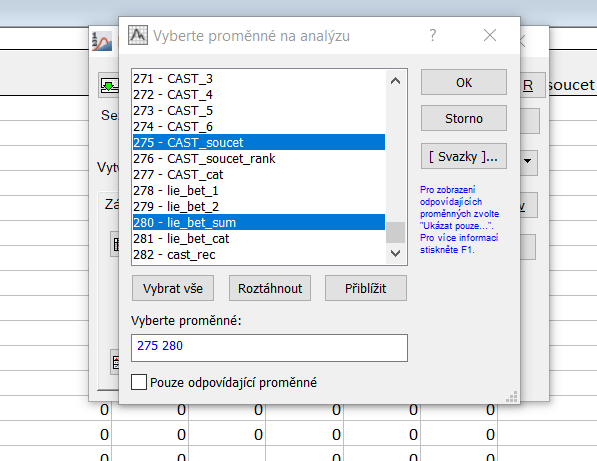 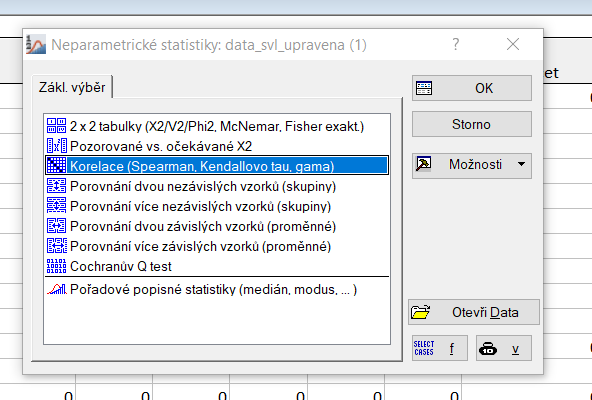 Spearman: 2. Možnost
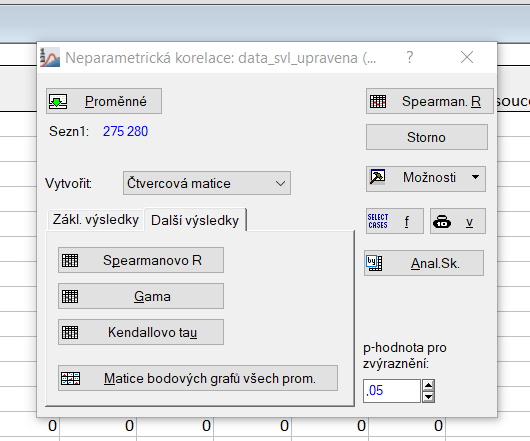 Kendall Tau – velké množství shod v pořadí (lépe stavěný na tuto situaci)
Výsledek (méně podrobný)
Více proměnných?
Výhoda, že software spočítá korelace pro více proměnných najednou
Vhodný nástroj explorační analýzy
Přidáme si ještě proměnnou Q12 (peníze pro vlastní potřebu) – jen musíme překódovat
Úprava
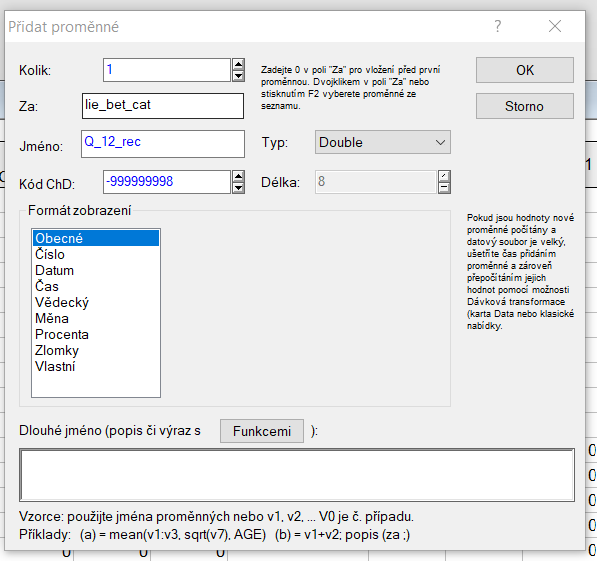 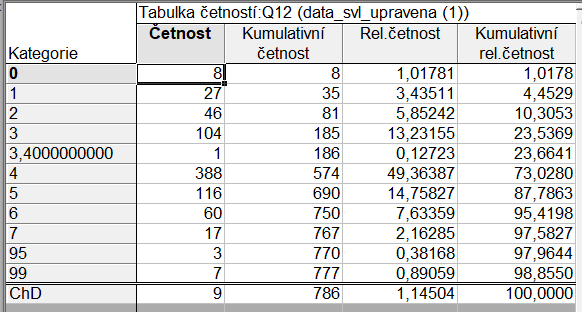 Úprava
Mírně jiný přístup k překódování
Zkopírujiproměnnou q12 do nové
Překóduju jen vybrané hodnoty
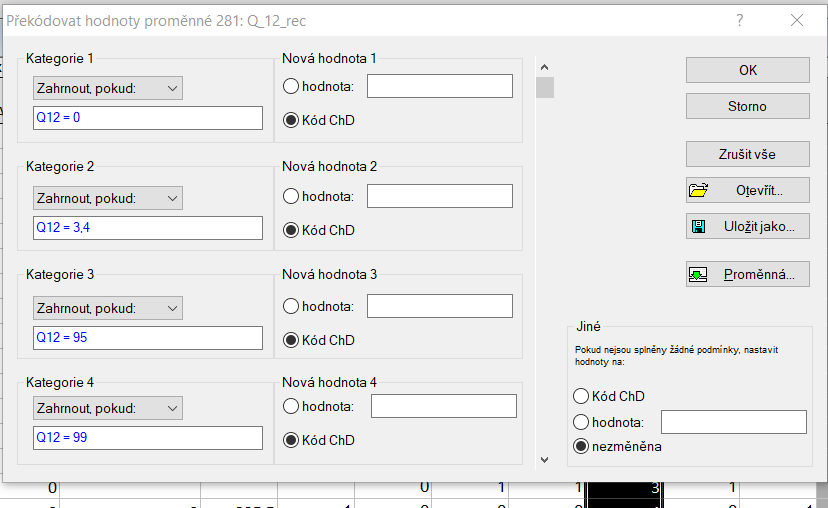 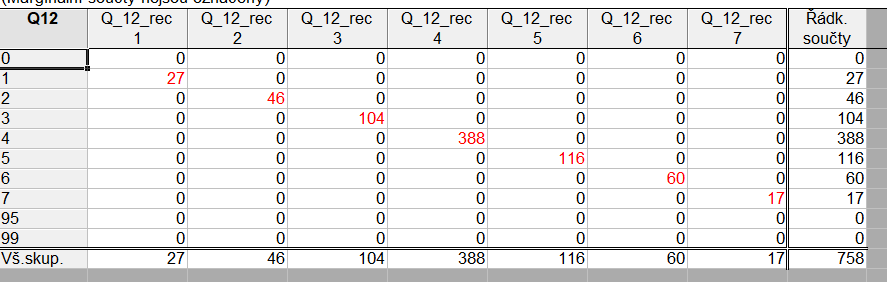 Více proměnných?
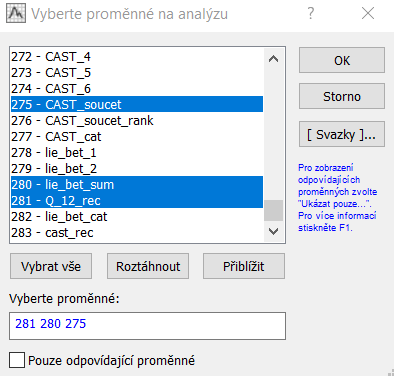 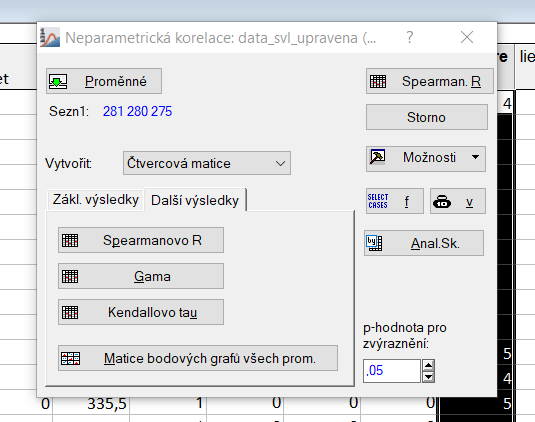 Výsledek
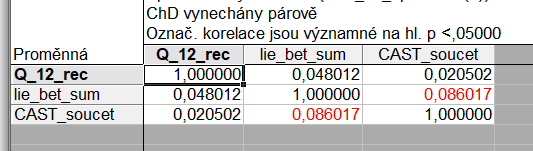